Prismen(2)
Mathe8-GK
Netze von Prismen anfertigen
Entdecken:
Die Videos anschauen:
 https://www.youtube.com/watch?v=9SADGbibF6s
  https://www.youtube.com/watch?v=HO3rE2dgPmA
Verstehen:
Merke ins Heft übertragen mit Beispiel 1 und Beispiel 2
Üben und anwenden:
Buch S. 163 Nr. 1 (lila), Nr. 3 (lila)
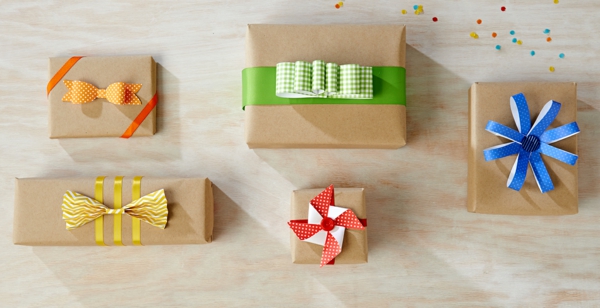 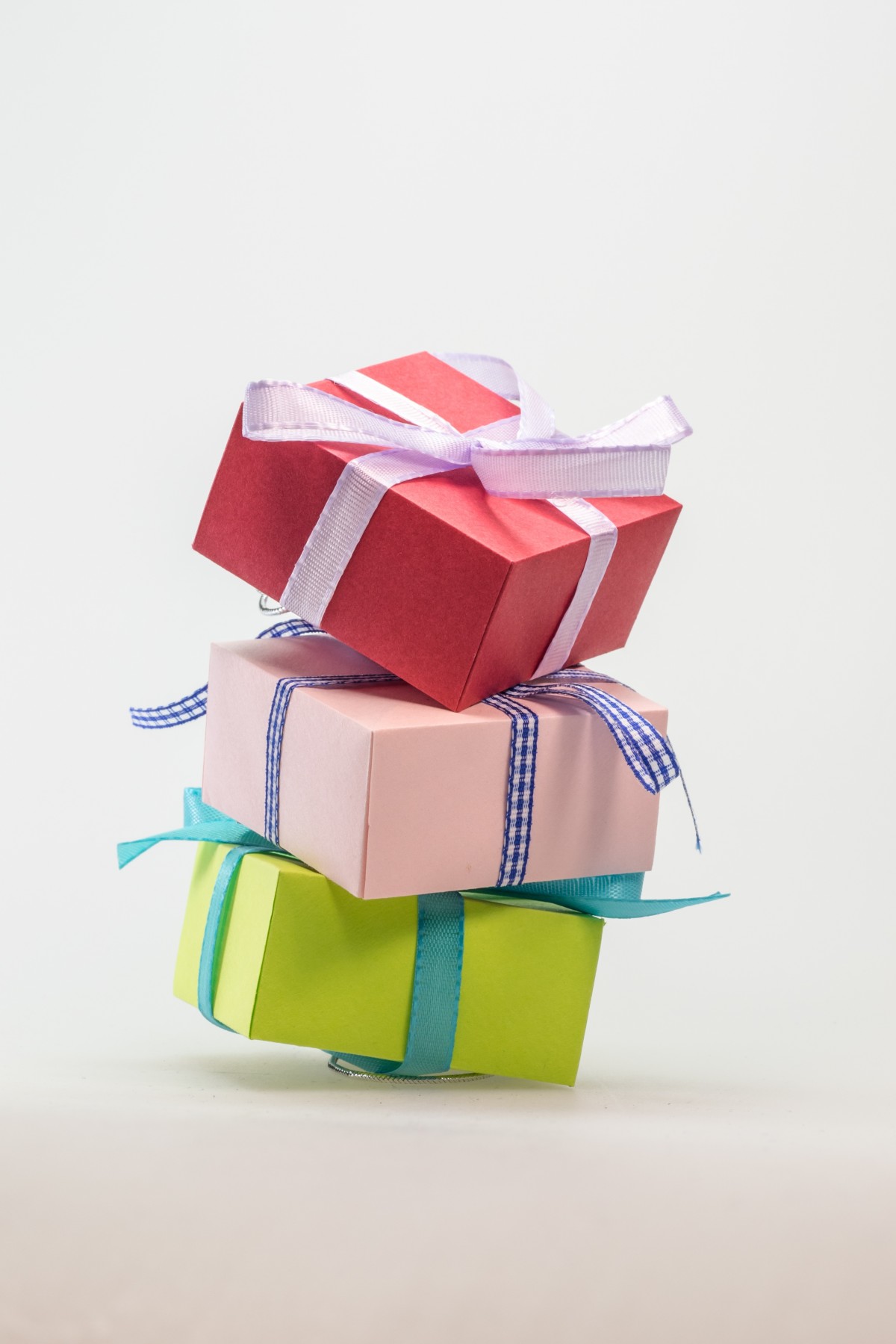 Üben und anwenden
Gestalte eigene Geschenkverpackung
 (handlungsorientierte Arbeit)
Buch S. 167 Nr. 1 und 2 (gerne kannst du mir ein Foto davon schicken)
Dieses Foto von "Unbekannter Autor" ist lizenziert unter CC BY-ND.
Oberfläche des Prismen
Üben und anwenden: 

FH S. 58 Nr. 1, 2, 3

Buch S. 165 Nr. 2(blau) und 3(blau), Nr. 4(blau)*

Buch S. 172 Nr. 2(lila), Nr. 3(lila)

Buch S. 173 Nr. 7(lila und blau)
Netze von Prismen anfertigen
Üben und anwenden

Buch S. 173 Nr. 5(lila) und 6(lila)

Buch S. 174 Nr. 4(lila)
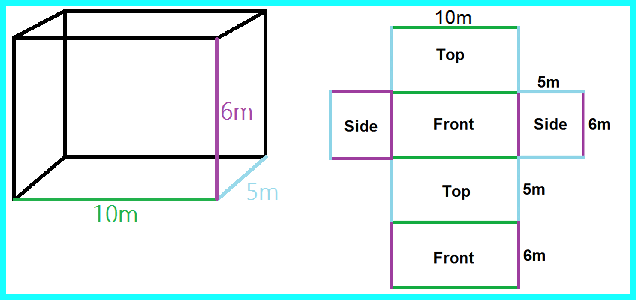 Dieses Foto von "Unbekannter Autor" ist lizenziert unter CC BY-NC.